Lord, Dismiss Us
DIJON
8.7.8.7
4/4
F/F - DO

Verses: 2
PDHymns.com
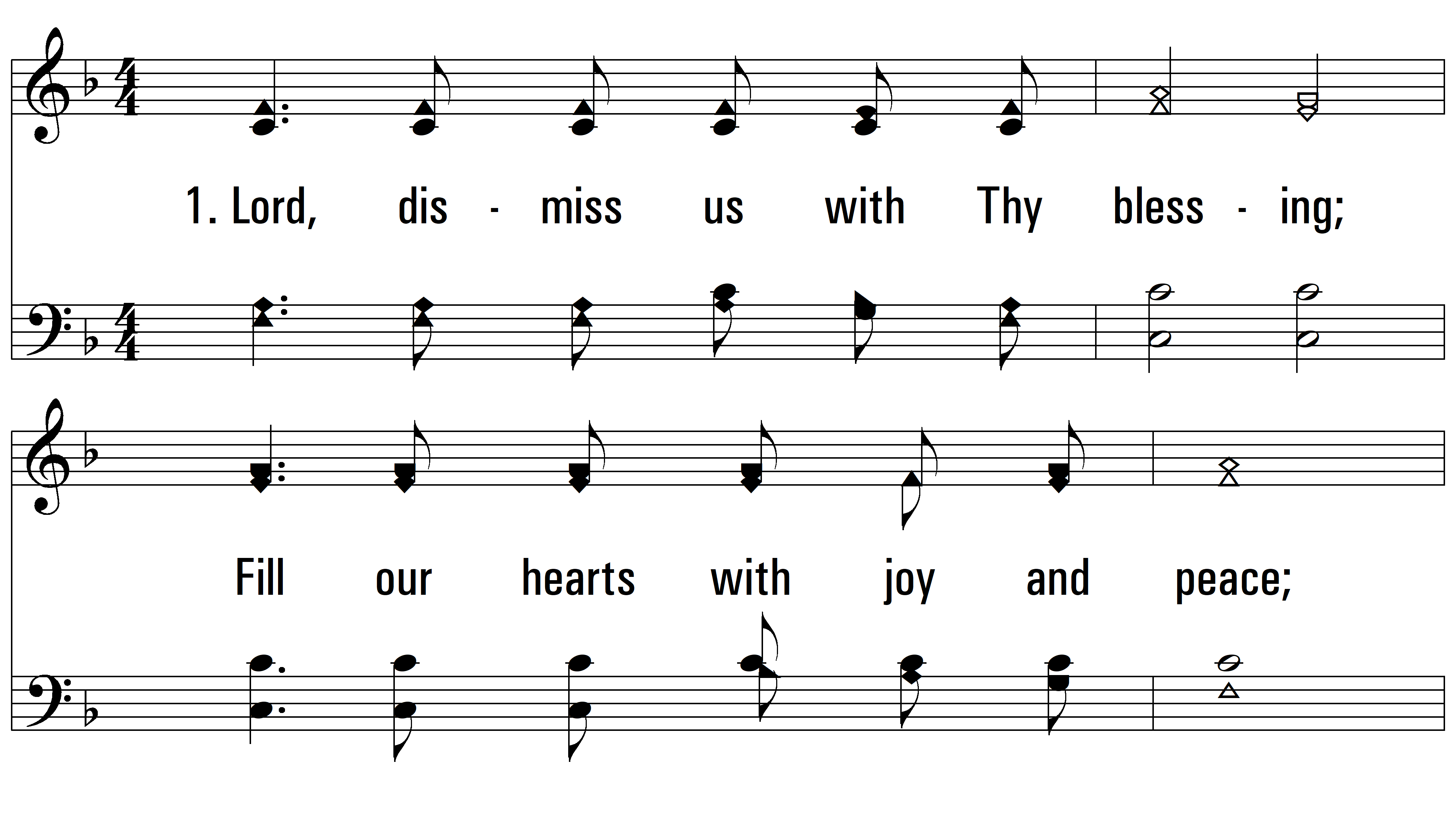 vs. 1 ~ Lord, Dismiss Us
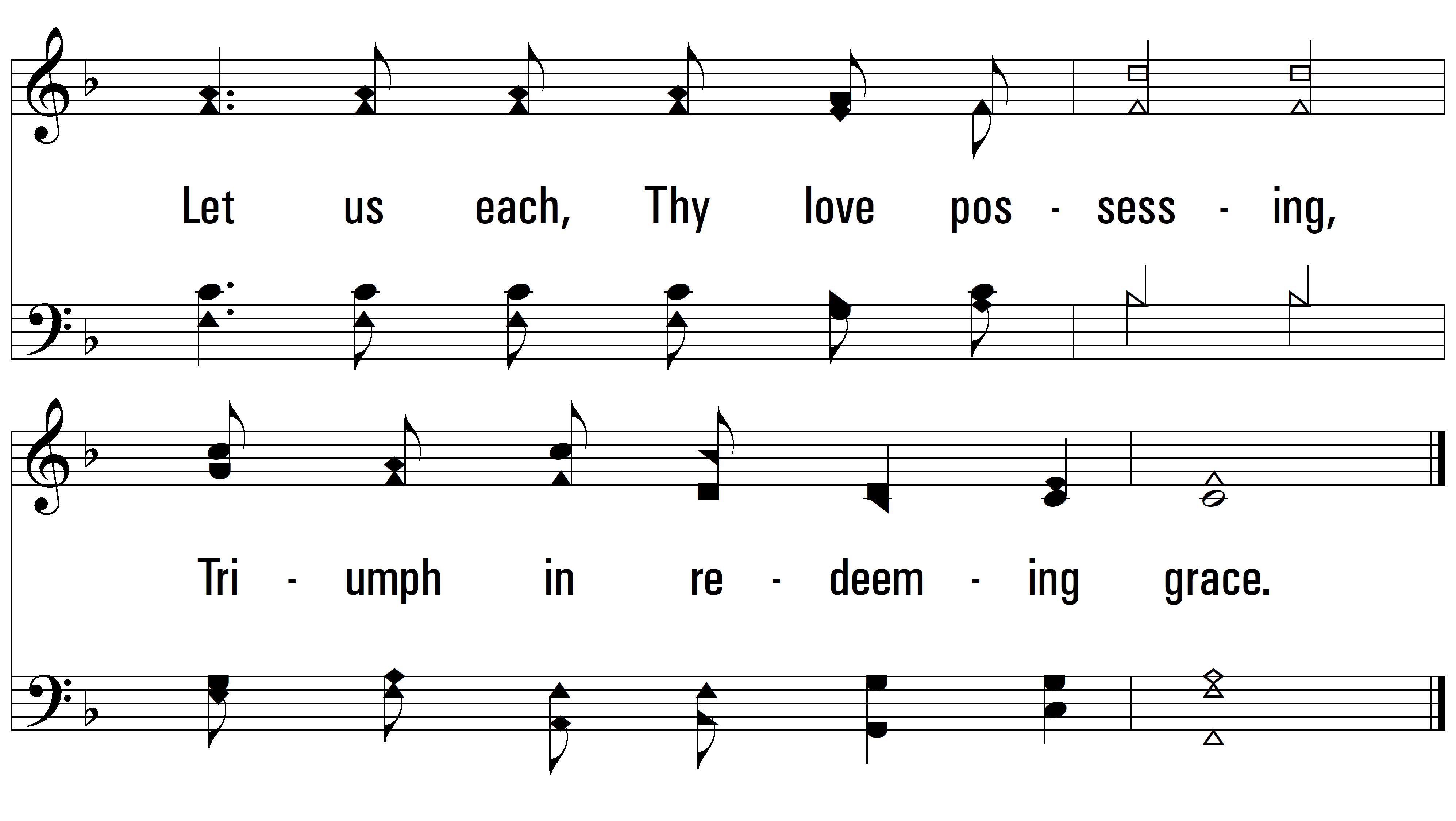 vs. 2
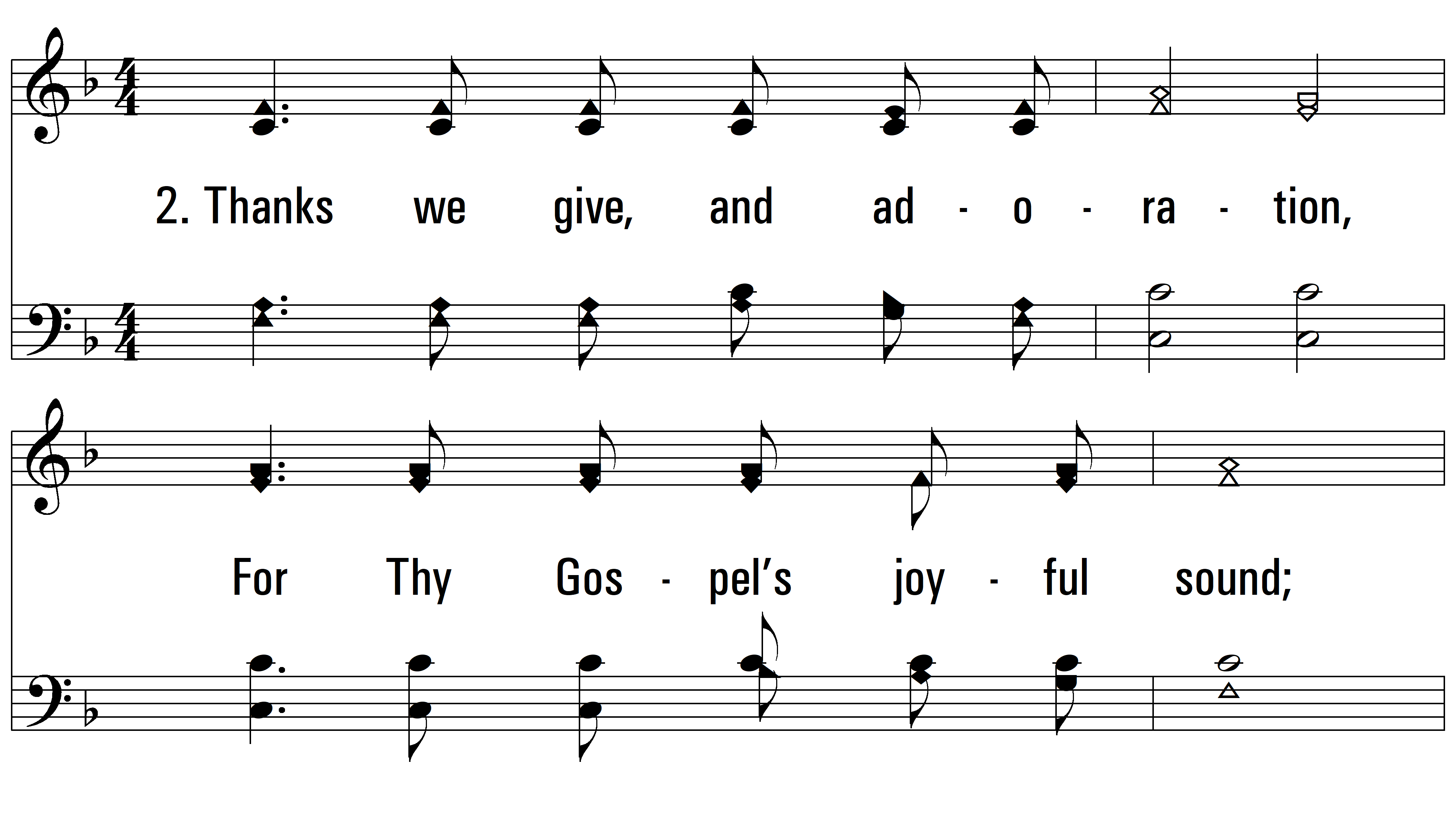 vs. 2 ~ Lord, Dismiss Us
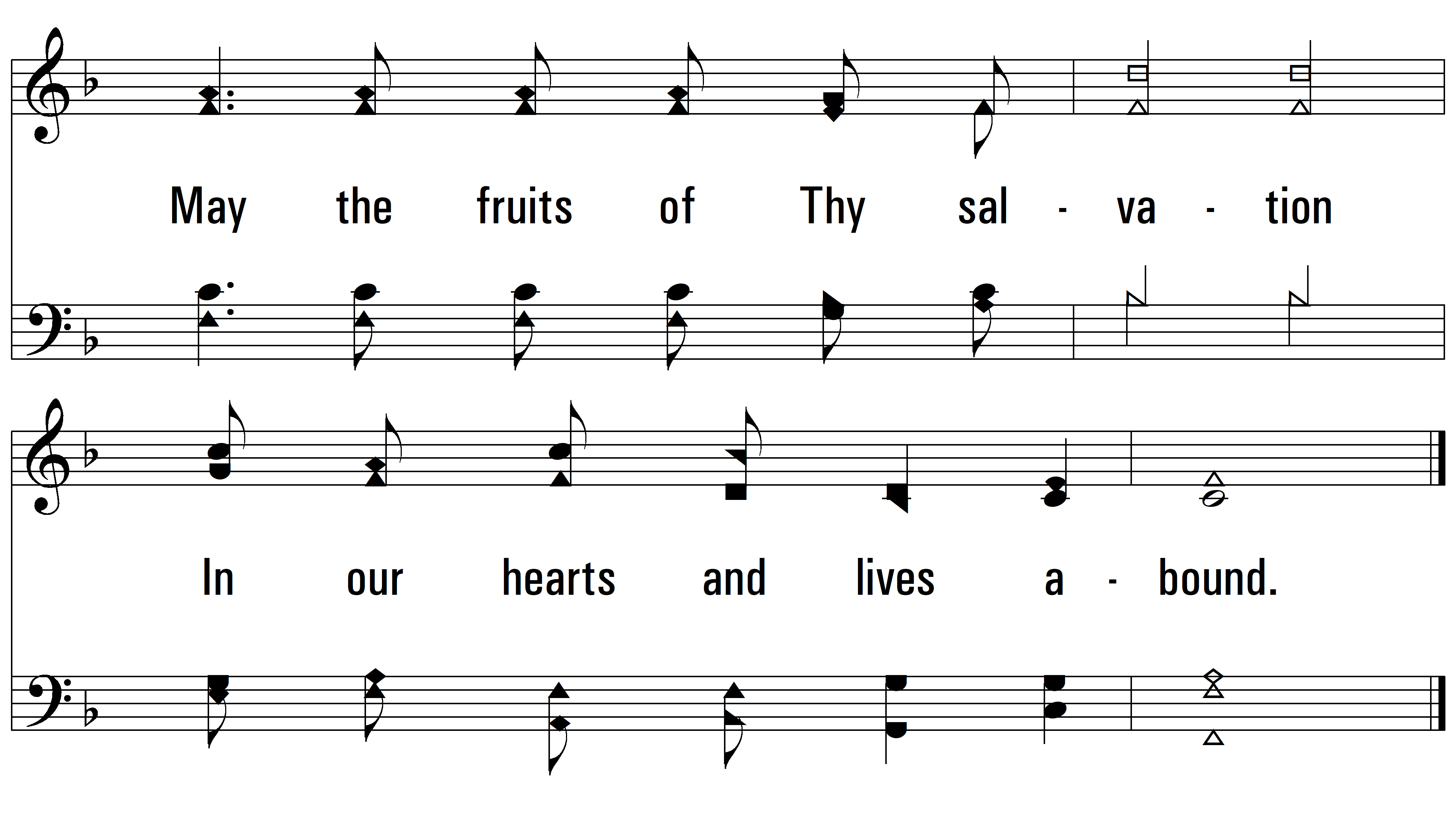 END
PDHymns.com
vs. 2